Transmitted by the Co-Chairs of the IWG on EDR/DSSAD
Informal document GRSG-126-15GRSG 126th session, 10-13 October 2023Agenda Item 12(c)
IWG on EDR/DSSAD
Status ReportOctober 2023
Background IWG on EDR/DSSAD
In accordance with the ‘Framework Document on automated/autonomous Vehicles’ (WP.29-178 June 2019):



The IWG shall develop draft proposals for Event Data Recorder (EDR) for conventional vehicles and automated/autonomous vehicles and for Data Storage System for Automated Driving (DSSAD).




Broad participation (CPs to the 1958 and 1998 Agreements, industry, accident reconstructionists, etc.)
GRSG
GRVA
IWG on EDR/DSSAD
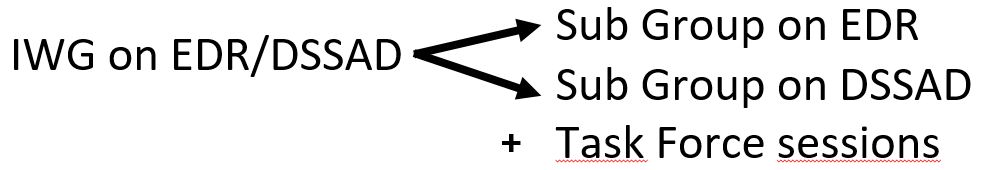 Organisation
Chairpersons:	The Netherlands:	Mr. Tim Guiting	Japan:			Mr. Hisao Matsukawa - NEW	USA:			Mrs. Jane DohertySecretariat:	OICA			Mr. Mike Hernandez – NEW

Activities since GRSG-125:1 3-day hybrid IWG session.
9 virtual IWG sessions, including:- Sub Groups on DSSAD,- Sub Groups on EDR,- Task Force on Data Elements.
Activities
State of play - EDR for HDVs
The IWG developed proposals on EDR for Heavy Duty Vehicles (trucks and busses):
‘Guidance document on EDR for HDV appropriate for adoption in 1958 and 1998 Agreement Resolutions or Regulations’ECE/TRANS/WP29/GRSG/2023/14 amended by GRSG-125-08.More consideration by the IWG on this document is necessary.
‘UN Regulation on EDR for HDV’GRSG-126-02 superseding ECE/TRANS/WP29/GRSG/2023/13 as amended by GRSG-125-07 and as transposed into official document ECE/TRANS/WP.29/2023/134 for WP.29 Nov. 2023.

GRSG is invited to consider proposal GRSG-126-02
State of play - EDR for HDVs
Heavy duty vehicle requirements based on:- EDR for light duty vehicles,- SAE J2728,- data, analyses, research from IWG delegates.
Unique is triggering, how to trigger a crash event:- acceleration trigger: but usually low delta-v (due to large   weight disparity between HDV and LDV/VRU);- safety system trigger: but HDVs often not equipped with   SRS, etc.;- last stop trigger: captures an event when the vehicle has   come to a complete stop for a period of time, but data is   collected of many non-crash related events.
Survivability testing: instead of whole vehicle crash testing, optional component test based on UN R100 introduced.
Data elements.
State of play - EDR for HDVs
Yet undecided:
Inclusion of [last stop] trigger. 
The IWG agrees that, instead of the EDR-HDV requirements, manufacturers may comply with the EDR-LDV requirements for vehicles with GVW up to 8/12t, but- not agreed whether this should be addressed in the scope or in   the approval section (Par. 4), and- not agreed whether for GVW between 8-12t, an additional   demonstration by the manufacturer to the approval authority is   necessary to evidence effective triggering.

GRSG is invited to consider these issues
State of play - EDR for ADS
The IWG is focusing on discussing the ‘DSSAD Performance Elements Guidance Document’ to submit to WP.29 June 2024.This includes EDR for ADS.
(Working document EDR-DSSAD-23)
State of play - EDR Step 2
The IWG already identified some issues that may need to be part of the ‘Step 2’ future and advanced requirements.See GRSG-126-09 (for informational purposes only).
This may include additional data elements, new triggering criteria (e.g. ‘jerk’), durability provisions and test procedures in particular reinforcing data survivability requirements including fire resistance and water penetration.

The next IWG EDR-activities will focus on:
updating the inventory of all items to be considered under EDR Step 2,
substantial discussions on requirements for each of these items.
IWG on EDR/DDSAD deliverables/timelines
GRSG Programme of Work, on EDR:(ECE/TRANS/WP.29/2023/1/Rev.2)

Table 6 Subjects under consideration by the Working Party on General Safety Provisions (GRSG)
Thank you for your attention!